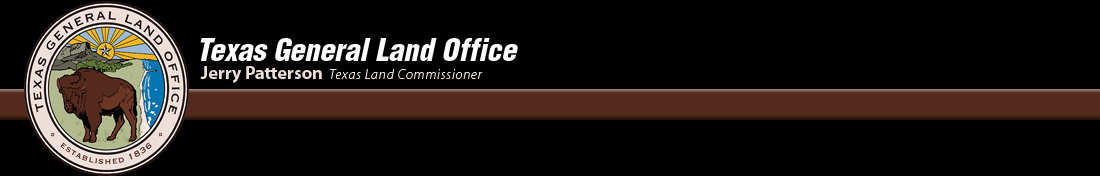 GeoPDF Integration
ESI & Base Maps into one
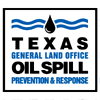 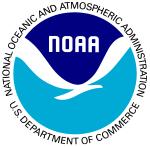 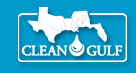 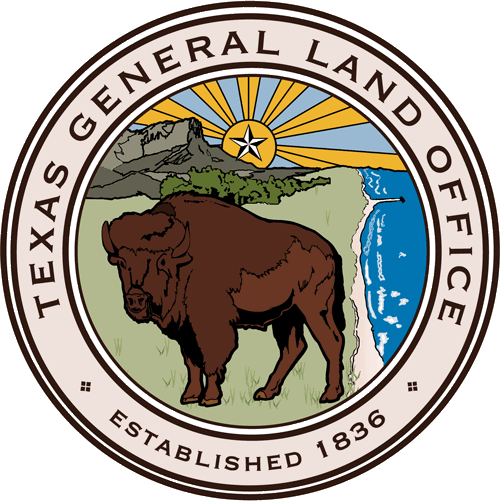 Introduction
Applying GeoPDF capabilities for Electronic Oil Spill Response Maps  allows users the tools needed to perform simple calculations, navigate, locate, draw, measure, toggle layers on & off and identify attributes.
TGLO Oil Spill Toolkit 10 year anniversary
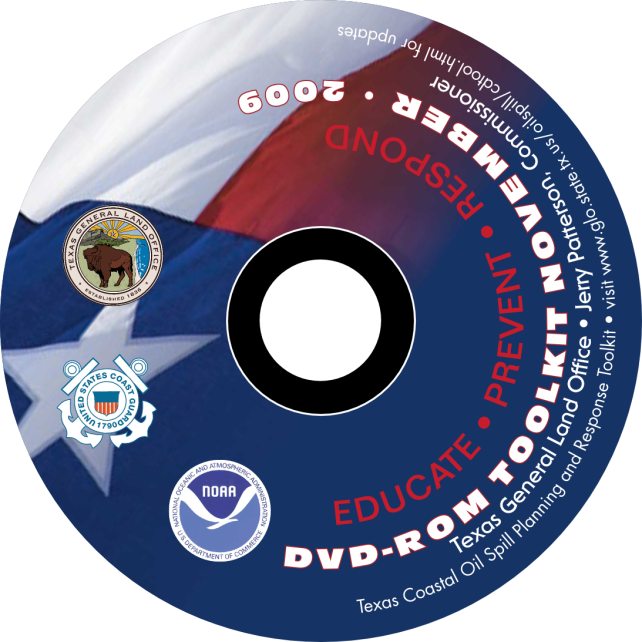 GeoPDF Advantages:
Consolidate ESI & Base Maps
Utilization of GeoMark up tools
Locate by Latitude Longitude &      	MGRS coordinate systems
Measure distances and area(s)
Consolidate ESI & Base Maps
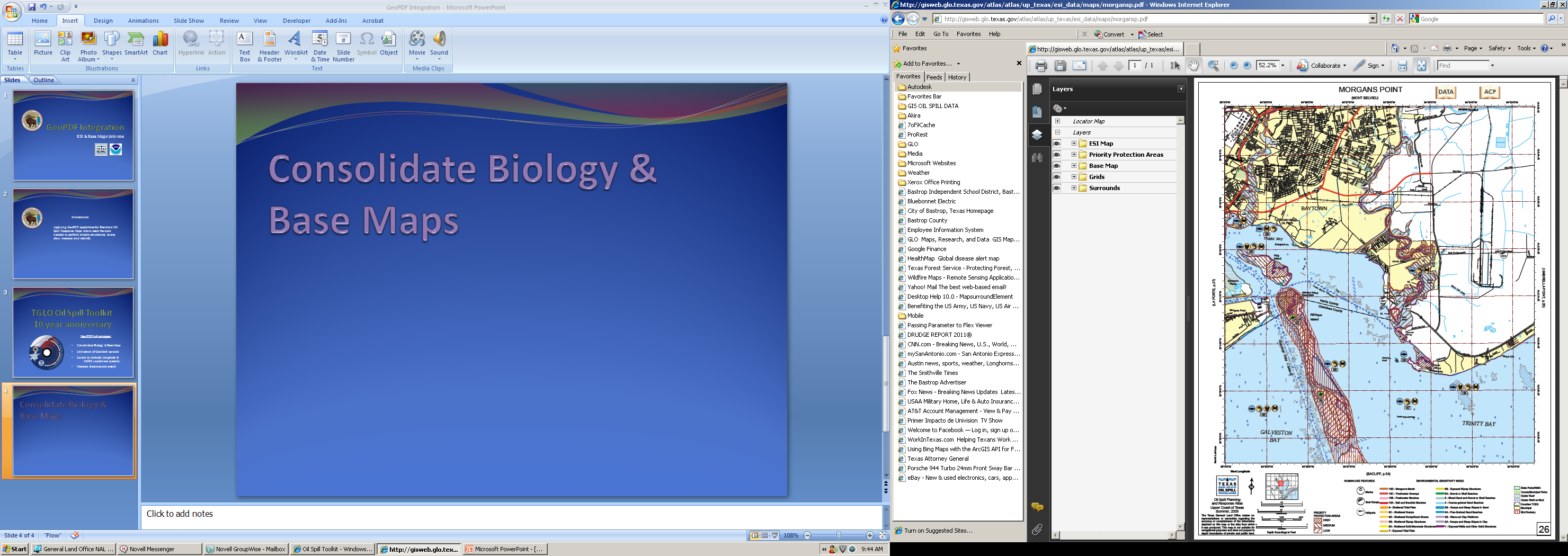 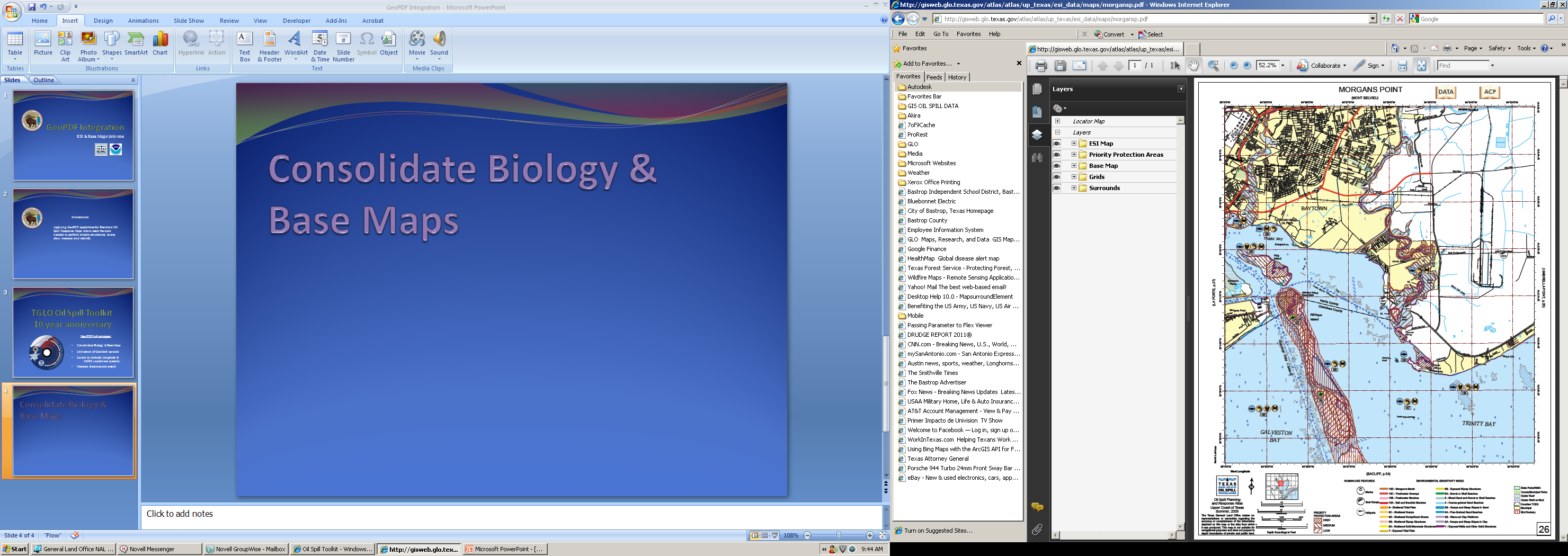 You control what layers to view.
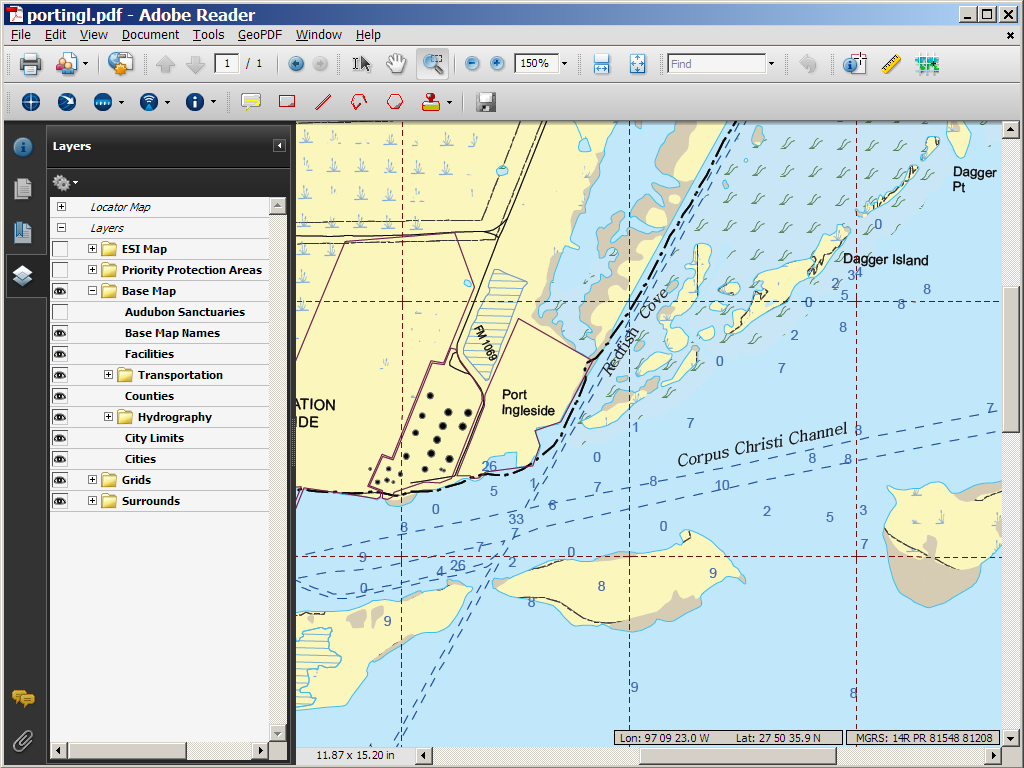 Layers
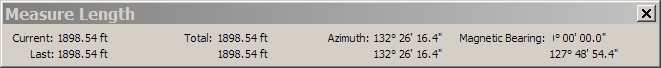 Make simple measurements.
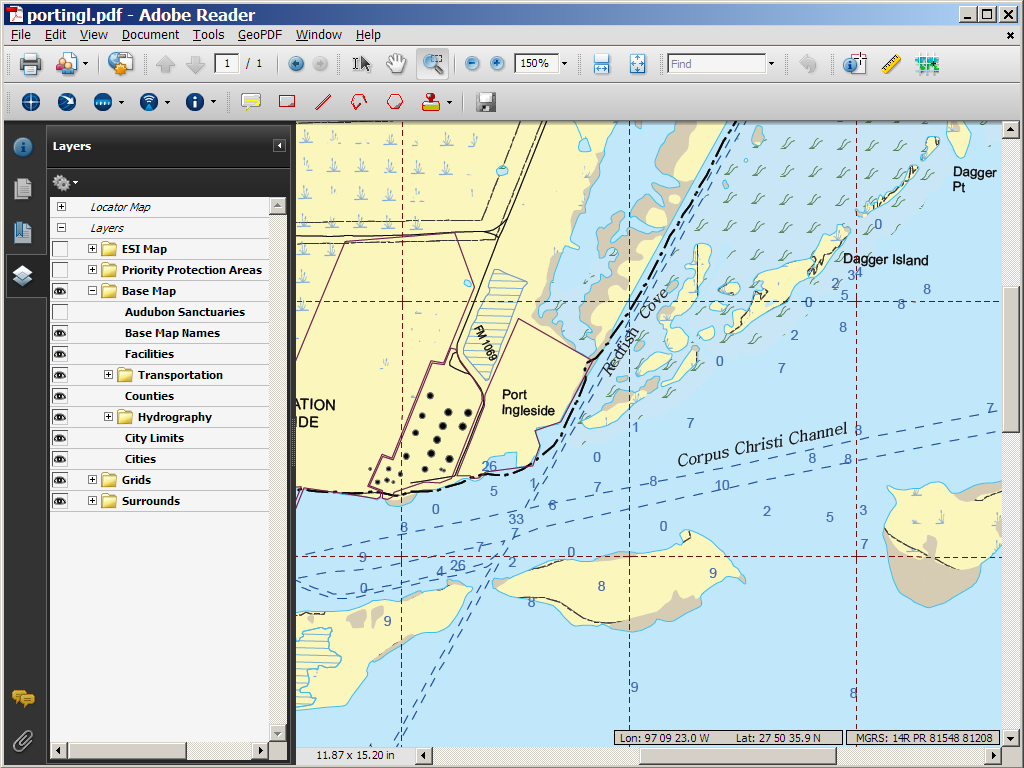 Locate by coordinates
97 10 28.2 W
27 48 52.6 N
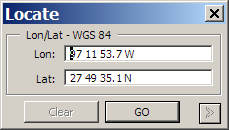 Sketch boom, delineate areas of operation and add descriptions.
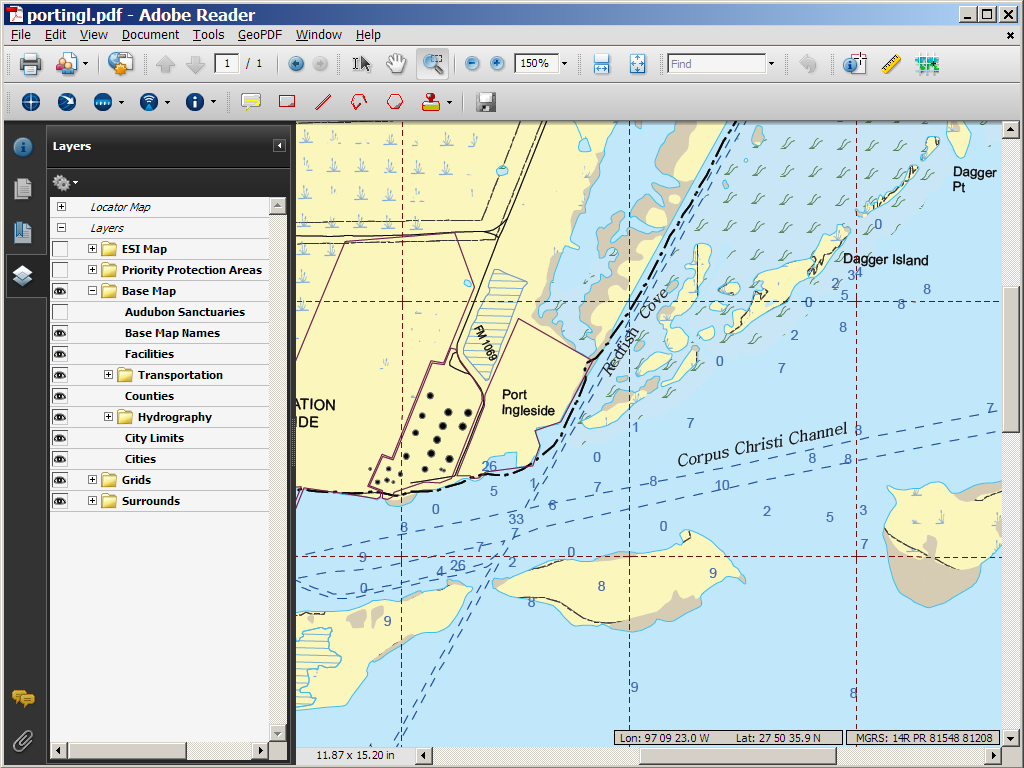 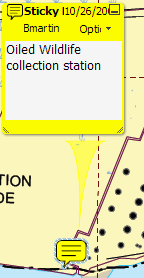 GeoPDF Implementation
Grouping 53 Layers
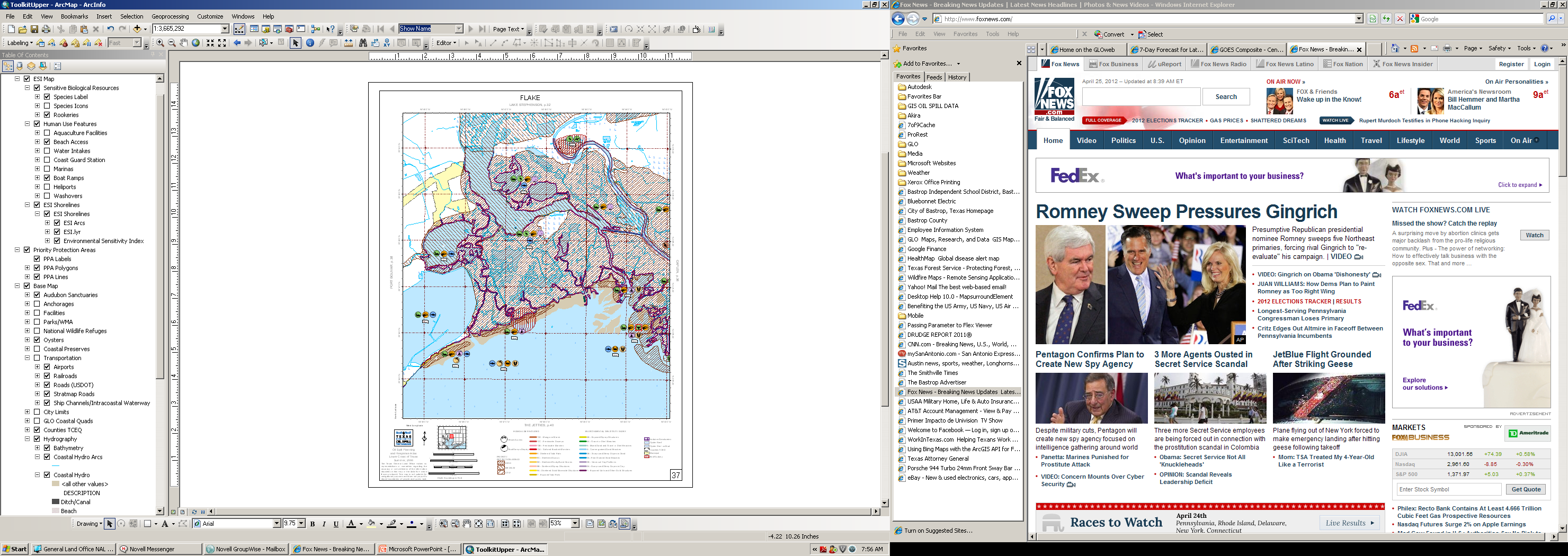 ESI Map
Sensitive Biological Features
Human Use Features
ESI Shorelines
Priority Protection Areas
Labels, Polygons, Lines
Base Map
Parks, Hydrology, Preserves, etc.
What we are doing now.
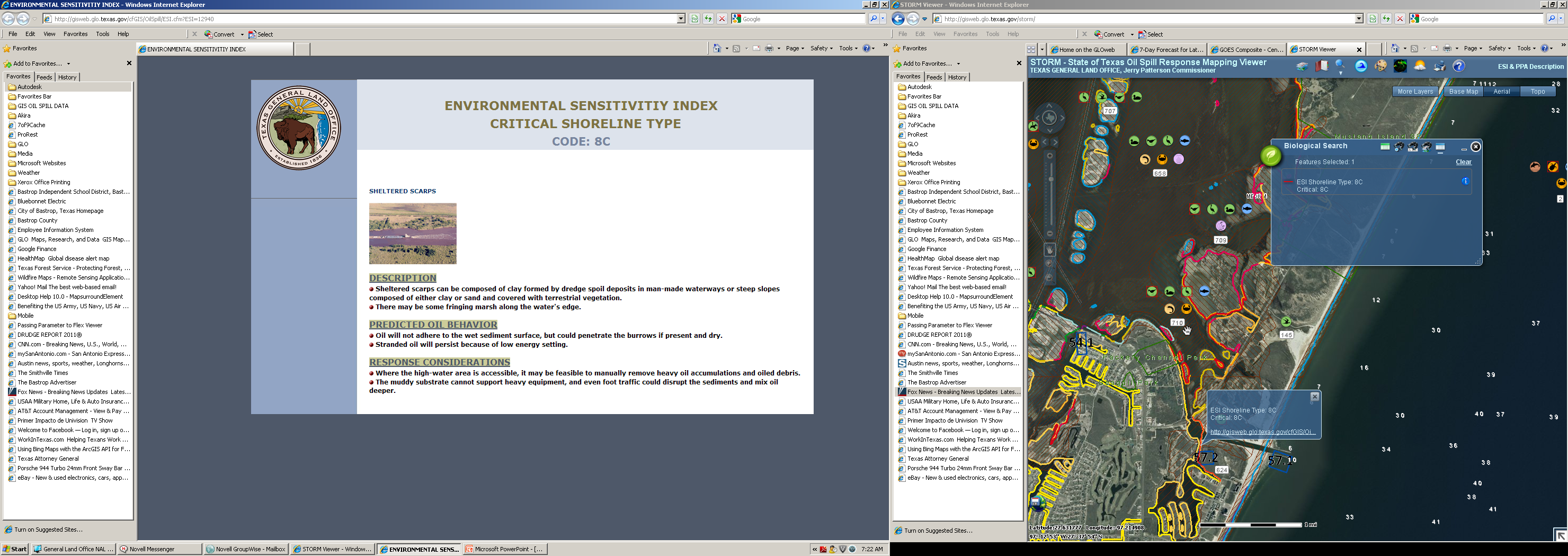 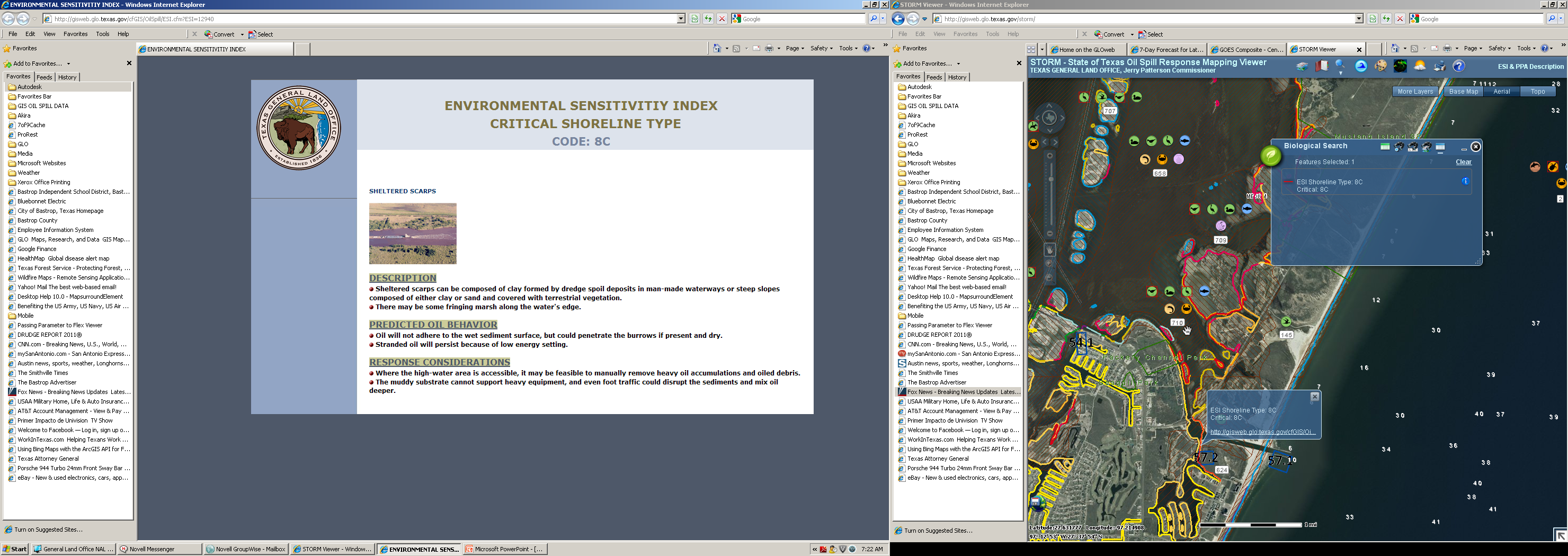 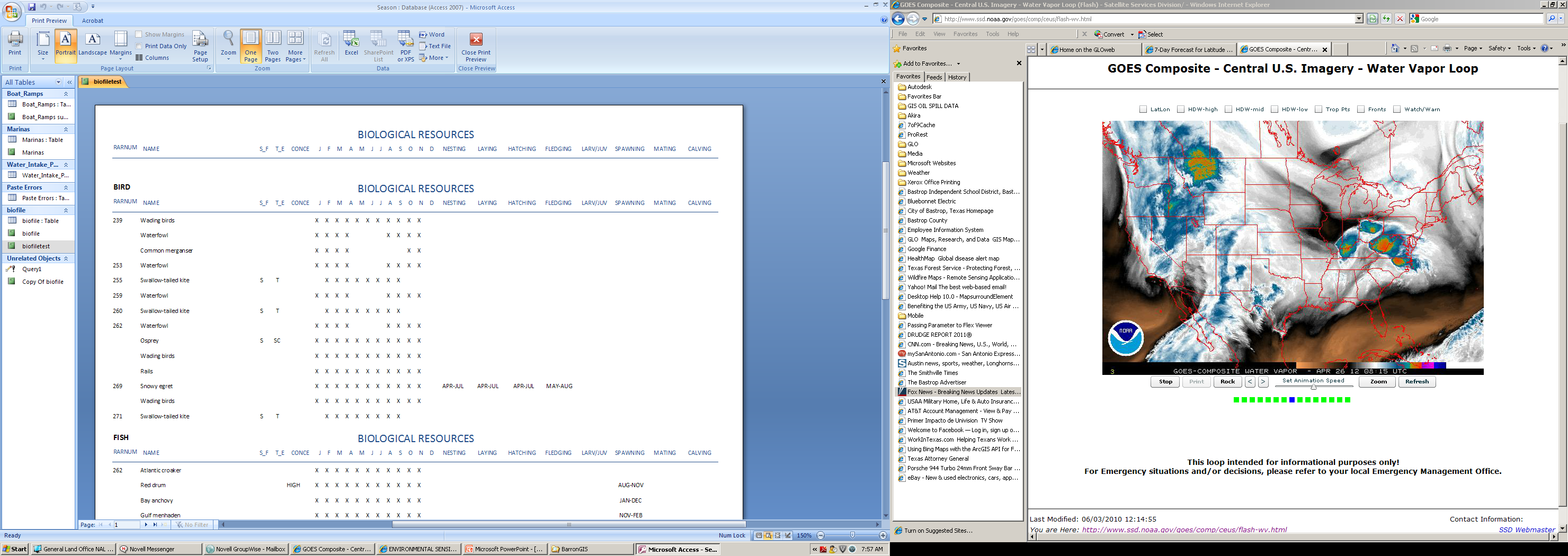 Costs.
2007 - Map2PDF for ArcGIS was $1,144.31 + maintenance $228.87
Yearly cost for maintenance on one license is $241.00 (single use)
Credits:
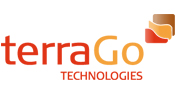 http://www.terragotech.com/
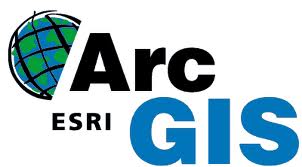 http://www.esri.com/
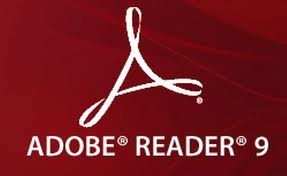 http://www.adobe.com/
Thank you!
Robert Barron – GIS Specialist
Texas General Land Office
512-463-5305
robert.barron@glo.state.gov